JOHN
THE GOSPEL OF
John 5
24 “I tell you the truth, those who listen to my message and believe in God who sent me have eternal life. They will never be condemned for their sins, but they have already passed from death into life.
John 5
24 “I tell you the truth, those who listen to my message and believe in God who sent me have eternal life. They will never be condemned for their sins, but they have already passed from death into life.
“There are so many competing voices out there. How can we tell which one comes from God?”
John 5
25 	“And I assure you that the time is coming, indeed it’s here now, when the dead will hear my voice—the voice of the Son of God. And those who listen will live. 
26 	The Father has life in himself, and he has granted that same life-giving power to his Son. 
27 	And he has given him authority to judge everyone because he is the Son of Man.
John 5
28 	Don’t be so surprised! Indeed, the time is coming when all the dead in their graves will hear the voice of God’s Son, 
29 	and they will rise again. Those who have done good will rise to experience eternal life, and those who have continued in evil will rise to experience judgment.
John 6:40: “For my Father’s will is that everyone who looks to the Son and believes in him shall have eternal life, and I will raise them up at the last day.”
John 5
31 	“If I were to testify on my own behalf, my testimony would not be valid. 
32 	But someone else is also testifying about me, and I assure you that everything he says about me is true.
John 5
31 	“If I were to testify on my own behalf, my testimony would not be valid. 
32 	But someone else is also testifying about me, and I assure you that everything he says about me is true.
Jesus calls four witnesses to testify about the truthfulness of his claim.
John 5
33 	In fact, you sent investigators to listen to John the Baptist, and his testimony about me was true. 
34 	Of course, I have no need of human witnesses, but I say these things so you might be saved. 
35 	John was like a burning and shining lamp, and you were excited for a while about his message.
John 5
33 	In fact, you sent investigators to listen to John the Baptist, and his testimony about me was true. 
34 	Of course, I have no need of human witnesses, but I say these things so you might be saved. 
35 	John was like a burning and shining lamp, and you were excited for a while about his message.
1. John’s Testimony
►	Since the religious leaders were willing to give John a hearing, they should give Jesus a hearing since John was pointing to him. 
►	Of course, John’s testimony doesn’t carry much weight today.
John 5
36 	But I have a greater witness than John—my teachings and my miracles. The Father gave me these works to accomplish, and they prove that he sent me.
2. Miraculous Works
	Did Jesus rise from the dead? 
►	Fact #1: Jesus was a historical figure, who was crucified by Pontius Pilate, the Roman governor of Judea.
	Josephus (AD 37—100): “When Pilate, upon hearing him accused by men of the highest standing amongst us, had condemned him to be crucified.”
John 5
36 	But I have a greater witness than John—my teachings and my miracles. The Father gave me these works to accomplish, and they prove that he sent me.
2. Miraculous Works
	Did Jesus rise from the dead? 
►	Fact #1: Jesus was a historical figure, who was crucified by Pontius Pilate, the Roman governor of Judea.
	Tacitus (AD 56—117): “Nero fastened the guilt [of the burning of Rome] and inflicted the most exquisite tortures on a class hated for their abominations, called Christians by the populace.
John 5
36 	But I have a greater witness than John—my teachings and my miracles. The Father gave me these works to accomplish, and they prove that he sent me.
2. Miraculous Works
	Did Jesus rise from the dead? 
►	Fact #1: Jesus was a historical figure, who was crucified by Pontius Pilate, the Roman governor of Judea.
	Tacitus (AD 56—117): “Christus, from whom the name had its origin, suffered the extreme penalty [i.e. crucifixion] during the reign of Tiberius at the hands of one of our procurators, Pontius Pilatus.”
John 5
36 	But I have a greater witness than John—my teachings and my miracles. The Father gave me these works to accomplish, and they prove that he sent me.
2. Miraculous Works
	Did Jesus rise from the dead? 
►	Fact #2: Empty Tomb
No Veneration of Jesus’ Tomb
Reference to Joseph of Arimathea
The Presence of Women
John 5
36 	But I have a greater witness than John—my teachings and my miracles. The Father gave me these works to accomplish, and they prove that he sent me.
2. Miraculous Works
	Did Jesus rise from the dead? 
►	Fact #3: Eyewitnesses Testimony of the Risen Christ
	1 Corinthians 15:4-8. “For what I received I passed on to you as of first importance: that Christ died for our sins according to the Scriptures, that he was buried, that he was raised on the third day according to the Scriptures…
John 5
36 	But I have a greater witness than John—my teachings and my miracles. The Father gave me these works to accomplish, and they prove that he sent me.
2. Miraculous Works
	Did Jesus rise from the dead? 
►	Fact #3: Eyewitnesses Testimony of the Risen Christ
	1 Corinthians 15:4-8. “That he appeared to Peter, and then to the Twelve. After that, he appeared to more than five hundred of the brothers at the same time, most of whom are still living, though some have fallen asleep. Then he appeared to James, then to all the apostles, and last of all he appeared to me also, as to one abnormally born.”
John 5
36 	But I have a greater witness than John—my teachings and my miracles. The Father gave me these works to accomplish, and they prove that he sent me.
2. Miraculous Works
	Did Jesus rise from the dead? 
►	Fact #3: Eyewitnesses Testimony of the Risen Christ
	1 Corinthians 15:4-8. “That he appeared to Peter, and then to the Twelve. After that, he appeared to more than five hundred of the brothers at the same time, most of whom are still living, though some have fallen asleep. Then he appeared to James, then to all the apostles, last of all, as though I had been born at the wrong time, he appeared to me.”
John 5
36 	But I have a greater witness than John—my teachings and my miracles. The Father gave me these works to accomplish, and they prove that he sent me.
2. Miraculous Works
	Did Jesus rise from the dead? 
►	Fact #3: Eyewitnesses Testimony of the Risen Christ
	1 Corinthians 15:4-8. “That he appeared to Peter, and then to the Twelve. After that, he appeared to more than five hundred of the brothers at the same time, most of whom are still living, though some have fallen asleep. Then he appeared to James, then to all the apostles, last of all, as though I had been born at the wrong time, he appeared to me.”
John 5
36 	But I have a greater witness than John—my teachings and my miracles. The Father gave me these works to accomplish, and they prove that he sent me.
2. Miraculous Works
	Did Jesus rise from the dead? 
►	Fact #3: Eyewitnesses Testimony of the Risen Christ
	1 Corinthians 15:4-8. “That he appeared to Peter, and then to the Twelve. After that, he appeared to more than five hundred of the brothers at the same time, most of whom are still living, though some have fallen asleep. Then he appeared to James, then to all the apostles, last of all, as though I had been born at the wrong time, he appeared to me.”
John 5
36 	But I have a greater witness than John—my teachings and my miracles. The Father gave me these works to accomplish, and they prove that he sent me.
2. Miraculous Works
	Did Jesus rise from the dead? 
►	Fact #3: Eyewitnesses Testimony of the Risen Christ
	1 Corinthians 15:4-8. “That he appeared to Peter, and then to the Twelve. After that, he appeared to more than five hundred of the brothers at the same time, most of whom are still living, though some have fallen asleep. Then he appeared to James, then to all the apostles, last of all, as though I had been born at the wrong time, he appeared to me.”
John 5
36 	But I have a greater witness than John—my teachings and my miracles. The Father gave me these works to accomplish, and they prove that he sent me.
2. Miraculous Works
	Did Jesus rise from the dead? 
►	Fact #3: Eyewitnesses Testimony of the Risen Christ
	1 Corinthians 15:4-8. “That he appeared to Peter, and then to the Twelve. After that, he appeared to more than five hundred of the brothers at the same time, most of whom are still living, though some have fallen asleep. Then he appeared to James, then to all the apostles, last of all, as though I had been born at the wrong time, he appeared to me.”
John 5
36 	But I have a greater witness than John—my teachings and my miracles. The Father gave me these works to accomplish, and they prove that he sent me.
2. Miraculous Works
	Did Jesus rise from the dead? 
►	Fact #3: Eyewitnesses Testimony of the Risen Christ
Most of what we know about the world comes from eyewitness testimony.
John 5
36 	But I have a greater witness than John—my teachings and my miracles. The Father gave me these works to accomplish, and they prove that he sent me.
2. Miraculous Works
	Did Jesus rise from the dead? 
►	“Maybe Jesus’ disciples stole his body.”
The disciples lacked a clear motive for stealing Jesus’ body and lying about it.
John 5
36 	But I have a greater witness than John—my teachings and my miracles. The Father gave me these works to accomplish, and they prove that he sent me.
2. Miraculous Works
	Did Jesus rise from the dead? 
►	“Anything is more likely than God raised Jesus from the dead.”
J. Oswald Sanders: “Attempts to explain away the physical resurrection of Christ or to deny its factuality have their rise more in unbelief of the supernatural than in an objective examination of the evidence for it.”
John 5
36 	But I have a greater witness than John—my teachings and my miracles. The Father gave me these works to accomplish, and they prove that he sent me.
2. Miraculous Works
	Did Jesus rise from the dead? 
►	The resurrection distinguishes a common criminal crucified in the 1st century from God savior.
NT Wright: “After Jesus of Nazareth had been executed, anybody two days, three days, three weeks, or three years after that would never have said he was the Messiah, unless something extraordinary had happened to convince them that God had vindicated him ”
John 5
37 	And the Father who sent me has testified about me himself. You have never heard his voice or seen him face to face, 
38 	and you do not have his message in your hearts, because you do not believe me—the one he sent to you.
John 5
37 	And the Father who sent me has testified about me himself. You have never heard his voice or seen him face to face, 
38 	and you do not have his message in your hearts, because you do not believe me—the one he sent to you.
3. The Spirit’s Conviction
	1 John 5:9-10: Since we believe human testimony, surely we can believe the greater testimony that comes from God. And God has testified about his Son. All who believe in the Son of God know in their hearts that this testimony is true.
John 5
37 	And the Father who sent me has testified about me himself. You have never heard his voice or seen him face to face, 
38 	and you do not have his message in your hearts, because you do not believe me—the one he sent to you.
3. The Spirit’s Conviction
This tells us God is personal and wants to have an encounter with us.
John 5
39 “You search the Scriptures because you think they give you eternal life. But the Scriptures point to me! 
40 	Yet you refuse to come to me to receive this life.
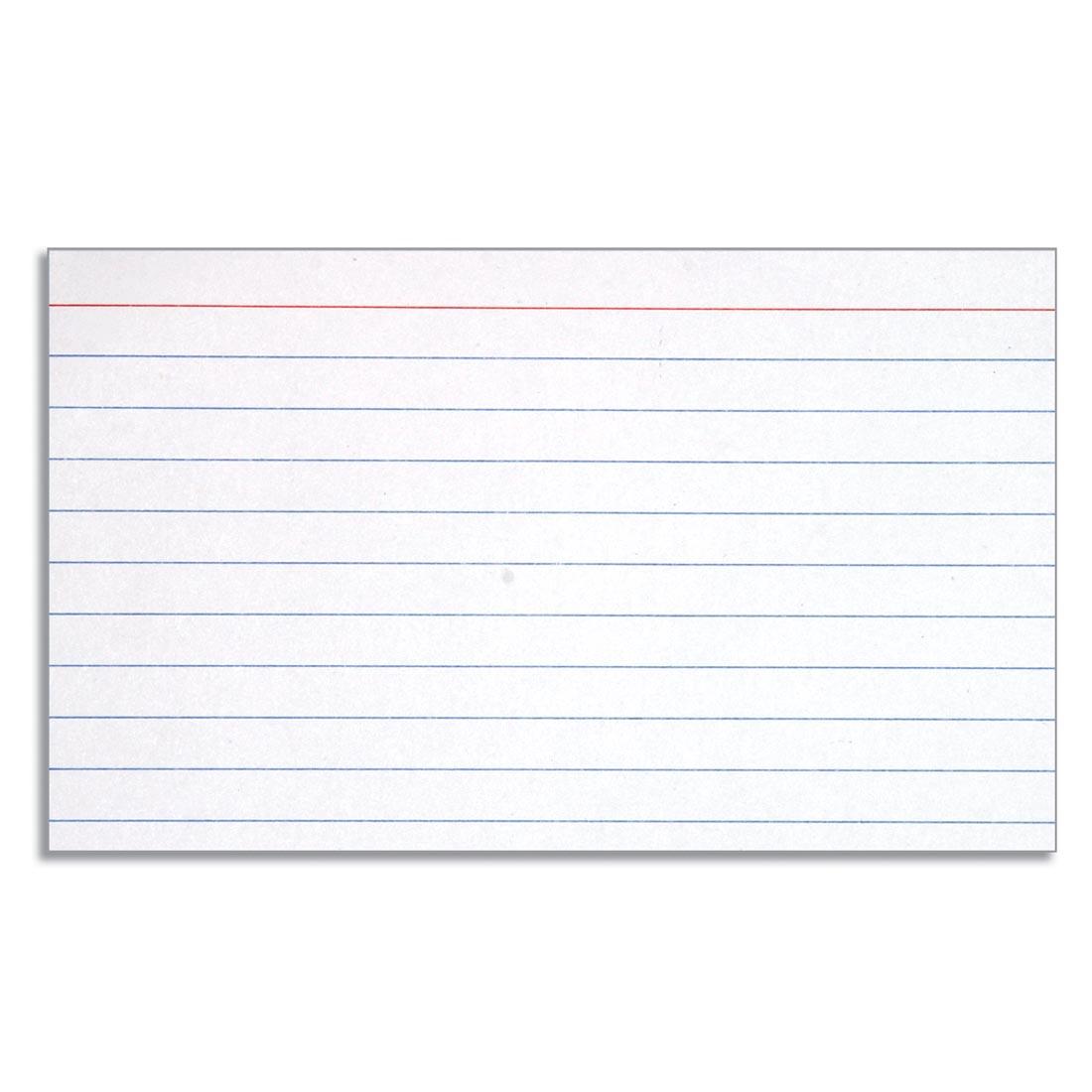 4. Testimony of Scripture
	Isaiah 42:8,9: I am the Lord; that is my name! I will not give my glory to anyone else, nor share my praise with carved idols. Everything I prophesied has come true, and now I will prophesy again. I will tell you the future before it happens.
“He was pierced for our transgressions, he was crushed for our iniquities; the punishment that brought us peace was upon him, and by his wounds we are healed…He was oppressed and afflicted, yet he did not open his mouth; he was led like a lamb to the slaughter, and as a sheep before her shearers is silent, so he did not open his mouth.”
Great Isaiah Scroll (DSS)
335-107 BC
He was pierced for our transgressions, he was crushed for our iniquities; the punishment that brought us peace was on him, and by his wounds we are healed (v5).
Conclusion
►	God provides various lines of evidence for belief.
►	Spend some time looking into the objective evidence.
►	Ask God for subjective evidence.
JOHN
THE GOSPEL OF